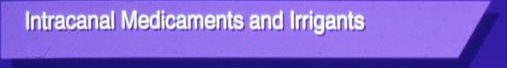 PURPOSES:
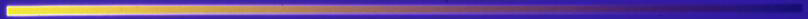 Disinfection 
Debridement
Demineralization
Lubrication
Stimulation of Repair
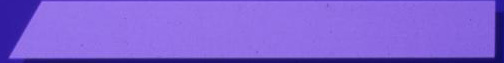 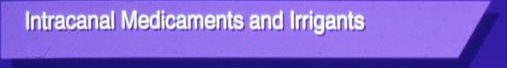 DISINFECTION:
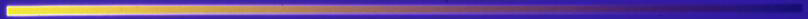 Requirements for root canal disinfection
Effective as an antimicrobial agent
Non-Irritating
Stable in solution
Prolonged antimicrobial action
Active in the presence of blood, tissue and organic debris
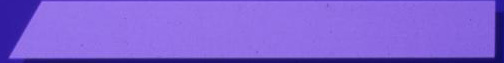 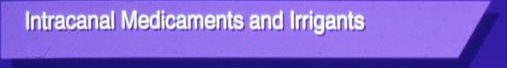 DISINFECTION: (cont.)
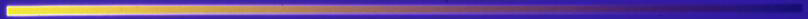 Requirements for root canal disinfection
6.   Not interfere with repair of periapical   tissue
7.   Not stain tooth structure
8.   Easily introduced into root canals
9.   Not toxic or carcinogenic
10. Not sensitizing
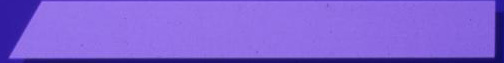 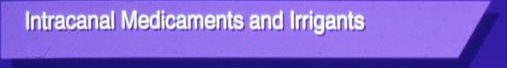 DISINFECTION: (cont.)
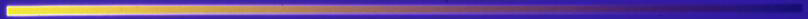 Solutions
Formocresol
Camphorated monochlorophenol (CMCP)
Cresatin
Eugenol
Chloramine T
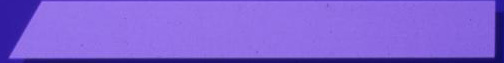 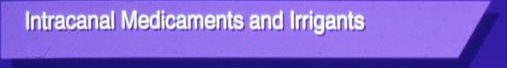 DISINFECTION: (cont.)
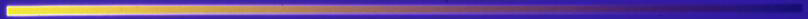 Solutions (cont.)
6.    Chlorhexidine Gluconate
7.    Sodium Hypochlorite (Chlorinated Soda,      	             Dakin’s Solution)
8.    Calcium Hydroxide
9.    Iodine/ Potassium Iodide
 Polyantibiotic Paste (PBSC)
 MTAD
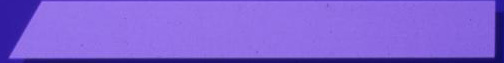 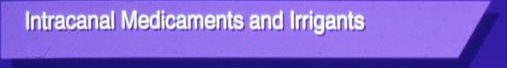 Formocresol (Buckley’s Solution)
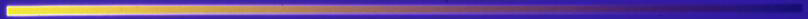 1- Composition:
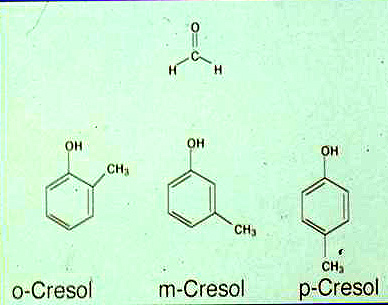 19% Formaldehyde
35% Cresol
15% Glycerol in Water
Cresol is a mixture of the three O, M, and P you see here.
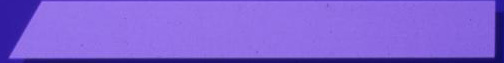 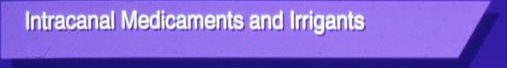 Formocresol (Buckley’s Solution) –cont.
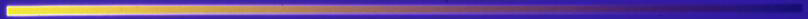 2- Mode of Action:
	Alkylation; Coagulation
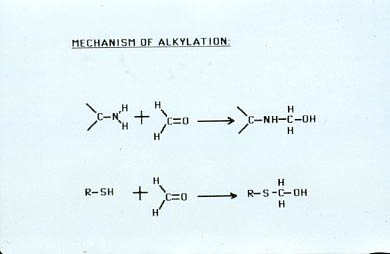 Phenols (cresol) causes coagulation proteins.
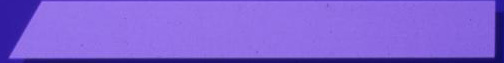 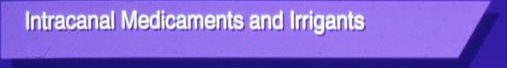 Formocresol (Buckley’s Solution) –cont.
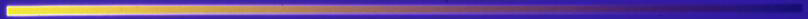 3- Advantages:
Highly bactericidal
	4X more potent than phenol	(phenol coefficient=4)
	Does not require contact for  antibacterial 	    action (vapors are effective)
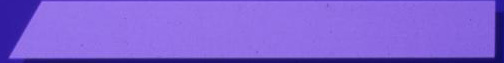 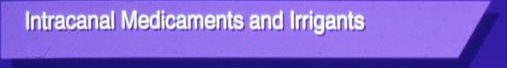 Formocresol (Buckley’s Solution) –cont.
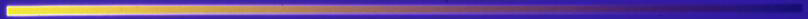 4- Disadvantages :	Highly cytotoxic	Causes severe inflammatory tissue reactions	Highly volatile – lost from root canal over time	Possibly carcinogenic
5- Method of Application:	saturated/ blotted cotton pellets sealed into 	pulp chamber
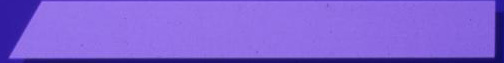 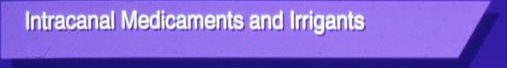 #2 Camphorated Monochlorophenol (CMCP)
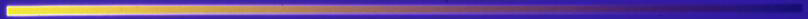 1- Composition :	
2- Mode of Action:	coagulative antiseptic
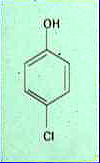 Looks similar to the cresols but has a chloride attached to it. 

It’s a derivative of phenol and works similar again causing COAGULATION
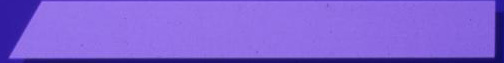 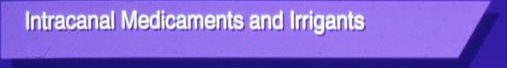 Camphorated Monochlorophenol (CMCP)
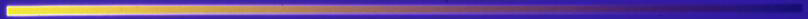 3- Advantages :	Highly bacteriocidal	
4- Disadvantages :	Highly toxic and irritating to tissue	Most be in direct contact to be effective 	(vapors not effective)
5- Method of Application :	Saturated/ blotted cotton pellets sealed 	in pulp chamber
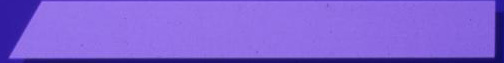 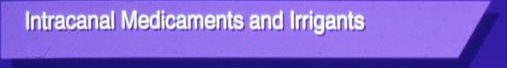 #3 Cresatin
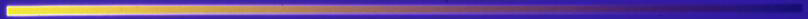 1- Composition :	acetic acid ester of 	metacresol	
2- Mode of Action:	coagulative antiseptic
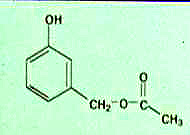 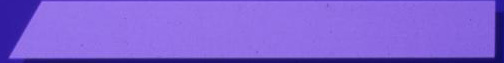 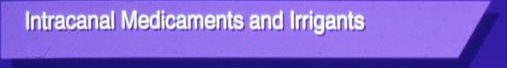 Cresatin
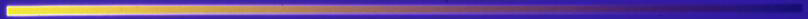 3- Advantages :	Less irritating	than other phenolic 	antiseptics
4- Disadvantages :	Only weakly bacteriocidal	Requires direct contact for bacteriocidal 	effect
5- Method of Application :	Saturated/ blotted cotton pellets sealed in 	pulp chamber
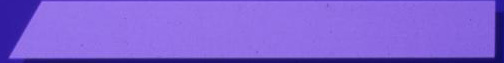 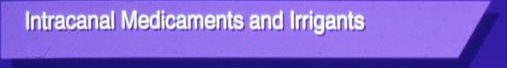 Eugenol
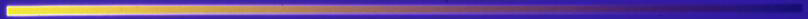 1- Composition :	2- Mode of Action:	coagulative antiseptic
3- Advantages:	moderately antiseptic
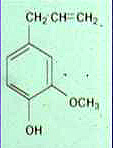 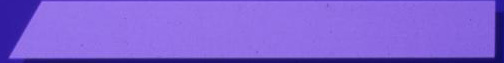 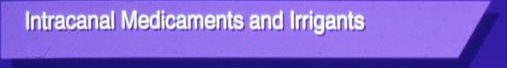 #4 Eugenol (cont.)
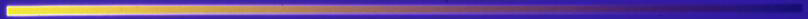 4- Disadvantages :	Highly irritating and inflammatory (on direct 	contact)	Requires direct contact (vapors not effective)
5- Method of Application :	Saturated/ blotted cotton pellets sealed in 	pulp chamber
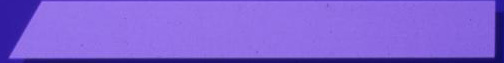 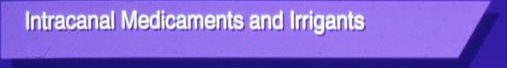 #5 Chloramine T
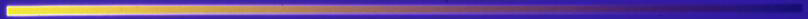 1- Composition :	2- Mode of Action:	Released Chlorine 	acts as oxidizing 	agent
3- Advantages:	Non-irritating
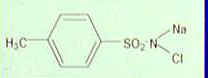 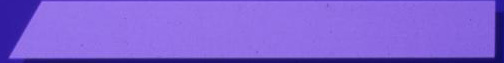 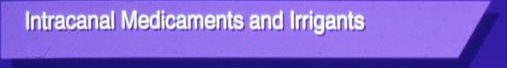 Chloramine T (cont.)
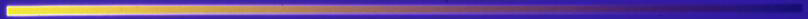 4- Disadvantages :	Does not have solvent action on necrotic 	pulp as does Sodium Hypochlorite
5- Method of Application :	Used to irrigate 	root canal
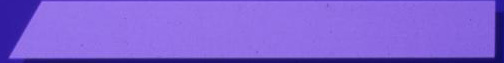 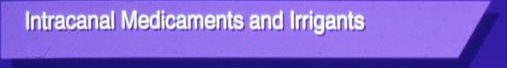 #6 Chlorhexidine Gluconate (Peridex)
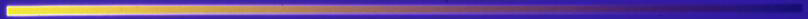 1- Composition :
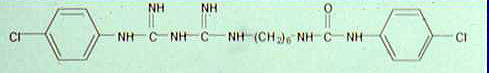 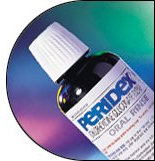 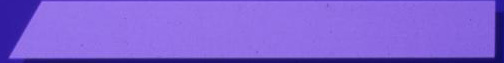 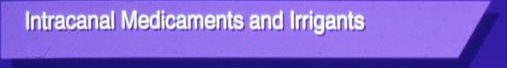 Chlorhexidine Gluconate (Peridex)- cont.
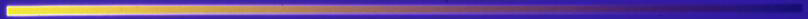 2- Mode of Action:	- Positively charged portions of 	  			   chlorhexidine bind to negatively charged 	   groups on cell surfaces (Phosphates on 	  	   lipids and carboxyl groups on proteins)	- Lipophilic group of molecule react with 	 	   lipoproteins to cause disorganization of 	  	   cell membrane 	- Increases permeability of cell membrane	- Causes leakage of low molecular weight 	 	    substances from cells
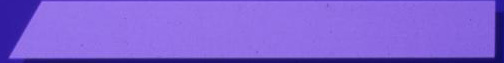 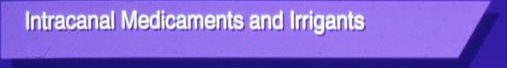 Chlorhexidine Gluconate (Peridex)- cont.
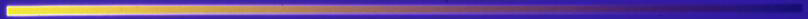 3- Advantages:	- Non-Irritating	- High Substantivity 
4- Disadvantages		- Only moderate aseptic action	- Possible emergence of resistant strains		- Not active against bacterial endospores, 			some fungal spores or viruses			-Forms precipitates with either NaOCl or EDTA	-Breakdown product (parachoroaniline) may	   be carcinogenic
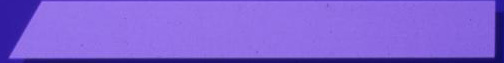 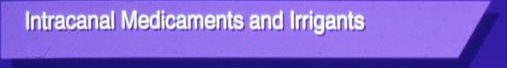 Chlorhexidine Gluconate (Peridex)- cont.
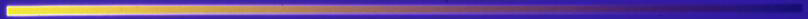 5- Method of Application:	- Used to Irrigate root canal
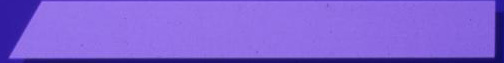 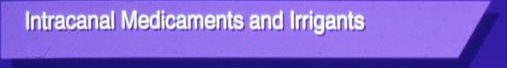 #7 Sodium Hypochlorite
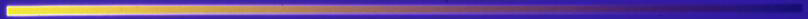 1- Composition :	NaOCl (Used in 5.25%-6.0% solution)	
2- Mode of Action:	Liberates free Chlorine3- Advantages:	- Has solvent action on necrotic pulp tissue 	       and organic debris	- Highly antiseptic
Most commonly used
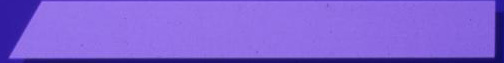 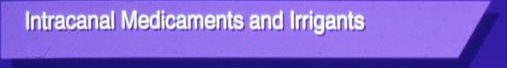 Sodium Hypochlorite (cont.)
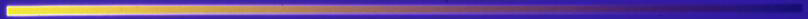 4- Disadvantages :	- Extremely irritating and caustic (must not 	     come into contact with periapical tissue)	- Does not inactivate or degrade LPS	
5- Method of Application:	- Used as irrigant (gently/ passively)
Use as gently as possible to prevent exposure to the patient (forcing it down thru the root canal, can cause severe burns to patient.
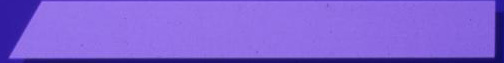 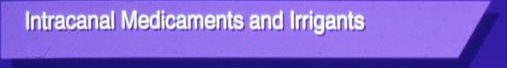 #8 Calcium Hydroxide
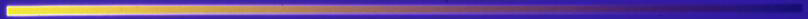 1- Composition :	Ca(OH)2 	
2- Mode of Action:	pH 12.2 – high pH kills almost all organisms it comes in contact with! Itroduced and packed down as a thick paste so it fills the Root Canal space
3- Advantages:	- “Fills space”	- Remains in canal a long time
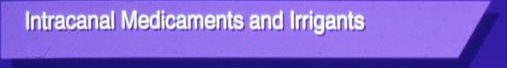 Calcium Hydroxide
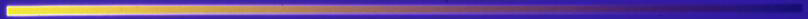 4- Disadvantages :     -Not effective against some endodontic 	microorganisms such as E. faecalis		     -Requires at least 1 week intracanal 	application to be effective in 	eliminating bacteria.
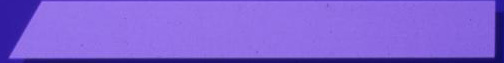 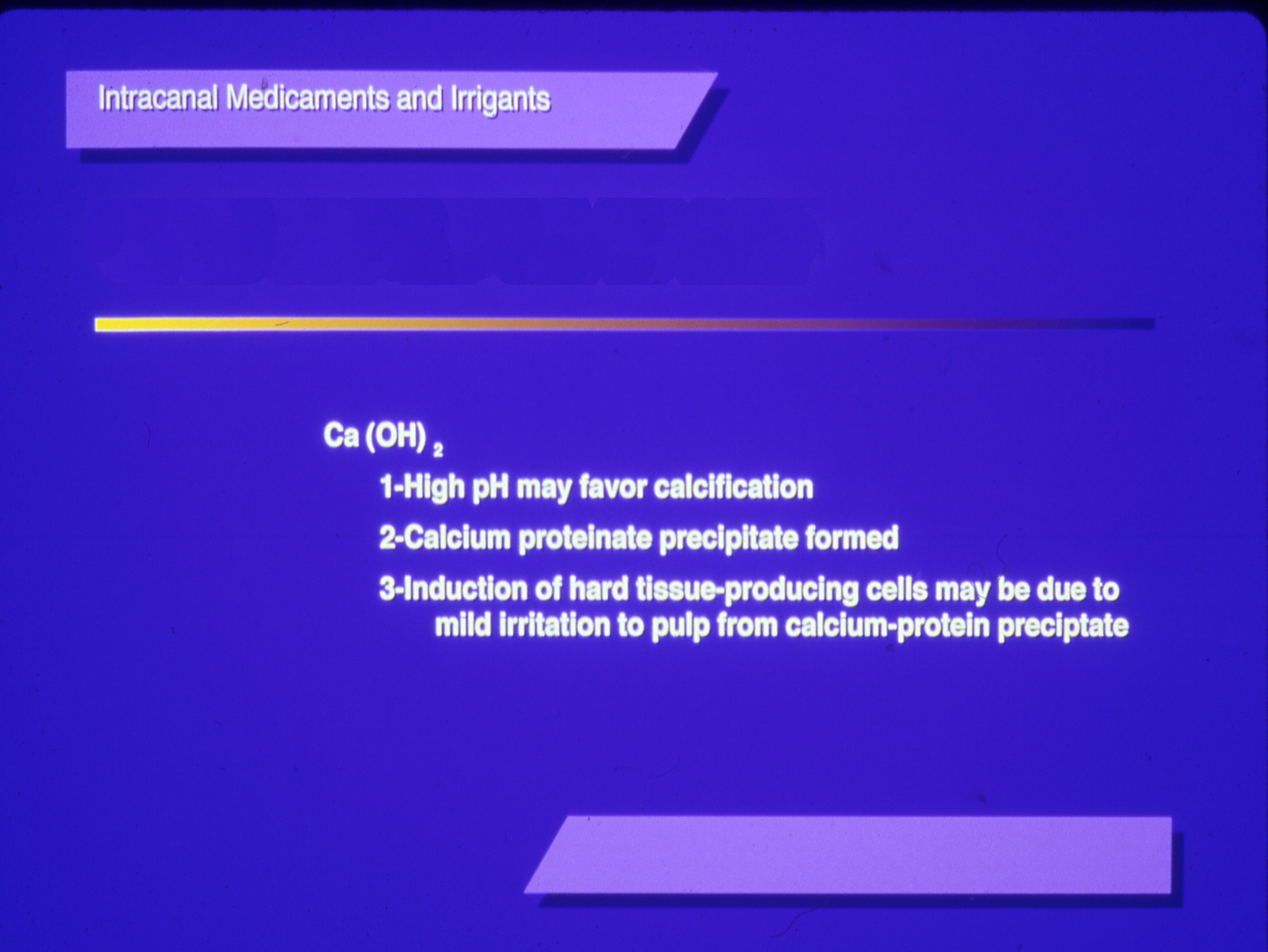 Ca(OH)2
5-Mode of Application
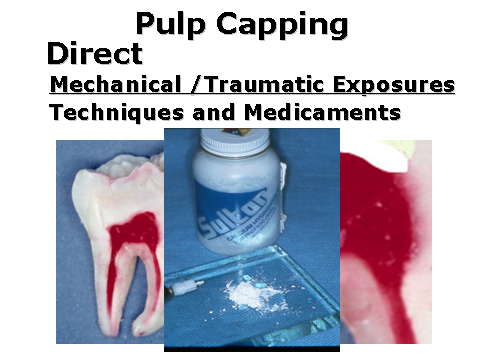 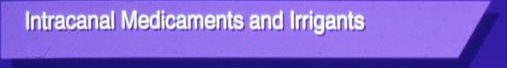 #9 Iodine/ Potassium Iodide
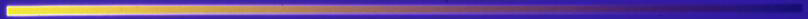 1- Composition :	Iodine 2%	Potassium Iodide 4%	


2- Mode of Action:	Oxidizing antiseptic, attacks sulfhydryl 	groups of proteins
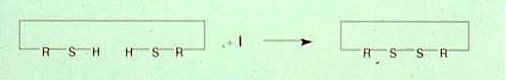 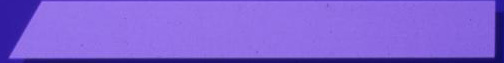 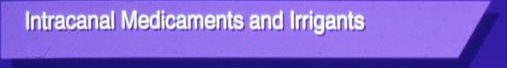 Iodine/ Potassium Iodide (cont.)
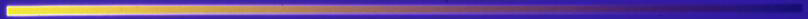 3- Advantages:    - High antimicrobial     - Much less (100X) irritating than phenolic 	 	    antiseptics     - Vapors have antimicrobial activity (does not 	    require direct contact)				           

4- Disadvantages	- Solution loose activity with age			- Stains
-Effective against E. faecalis & Candida albicans
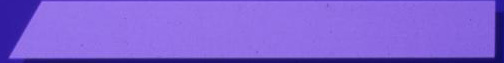 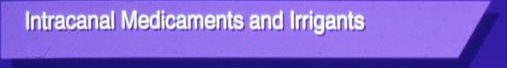 Iodine/ Potassium Iodide (cont.)
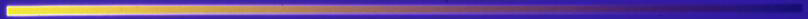 5- Method of Application:	- Used to irrigate canals
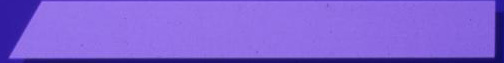 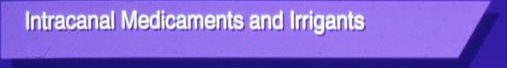 #10 Polyantibiotic Paste (PBSC)
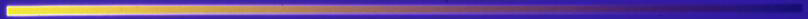 1- Composition :	Penicillin, Bacitracin, Streptomycin, Sodium 	Caprylate
2- Mode of Action:	Penicillin and Bacitracin – inhibit bacterial 	   						cell wall synthesis 	Streptomycin - inhibit bacterial protein 					synthesis	Sodium Caprylate – disrupts fungal cell 			         membranes
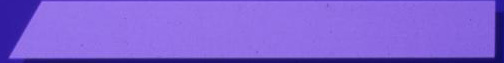 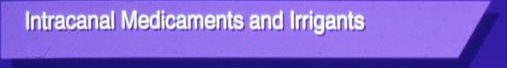 Polyantibiotic Paste (PBSC)- cont.
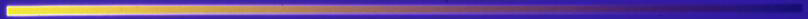 3- Advantages:	- Highly antimicrobial	- Highly specific in action
4- Disadvantages	- Mildly irritating	- Can sensitize the patient to the drug	- Can result in emergence of resistant 	 			organisms
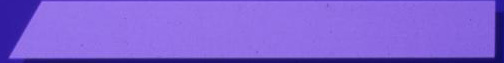 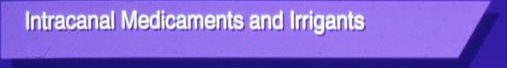 Polyantibiotic Paste (PBSC)- cont.
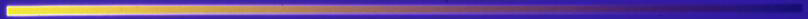 5- Method of Application:	- PBSC made into a paste with a silicone 	 			vehicle is packed into the canal
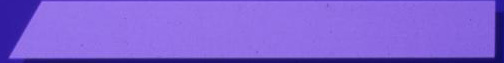 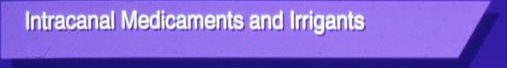 #11 MTAD
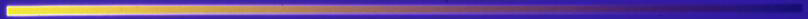 1- Composition:	- Doxycycline 
	-Citric Acid
	-Tween 80 (detergent)
2-Mode of Action:
     Doxycycline-Inhibits bacterial protein synthesis
     Citric Acid-Chelating agent
     Tween 80-Solubilizing agent/surfactant
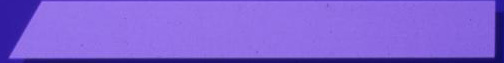 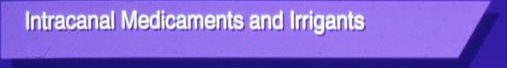 MTAD
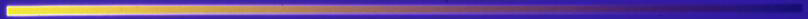 3-Advantages:
	- Less irritating than many other disinfectants 
	-Claimed to be more effective than other 		      disinfectants in rendering root canals 		      bacteria-free
4-Disadvantages:
     	-Claims of superior disinfection capabilities 	       are controversial [JOE, 33(1):48-51, 2007]
	-Must be used for a 5 minute irrigation
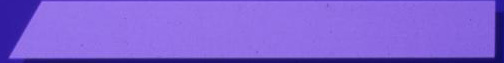 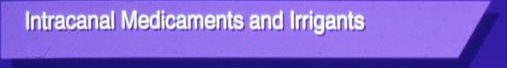 MTAD
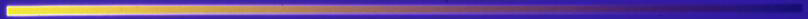 5-Method of Application:
  - Used as an irrigant (in combination with NaOCl) 
  -Applied for 5 minutes
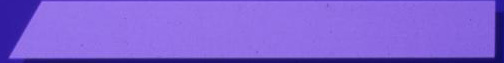 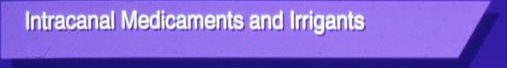 DEBRIDEMENT
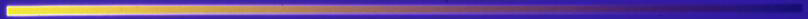 Calcium Hydroxide + Sodium Hypochlorite
Hydrogen Peroxide + Sodium Hypochlorite
Allows Effervescence to occur
Urea Peroxide + EDTA (RC Prep) + 
               Sodium Hypochlorite
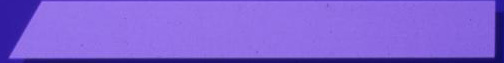 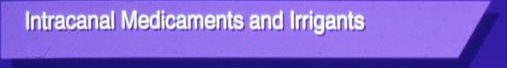 DEMINERALIZATION
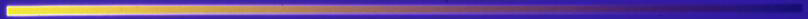 EDTA – Ethylenediamine tetraacetic acidRC Prep contains EDTA
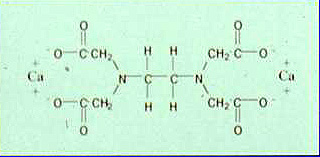 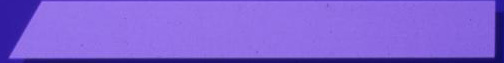 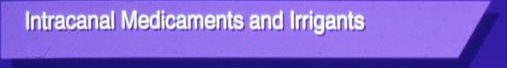 LUBRICATION
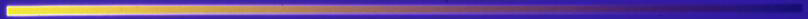 EDTA (RC Prep) + Urea Peroxide in 
                                 carbowax vehicle
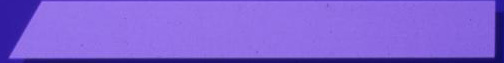 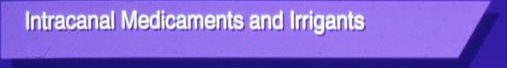 LUBRICATION
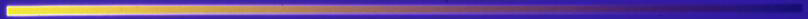 EDTA (RC Prep)
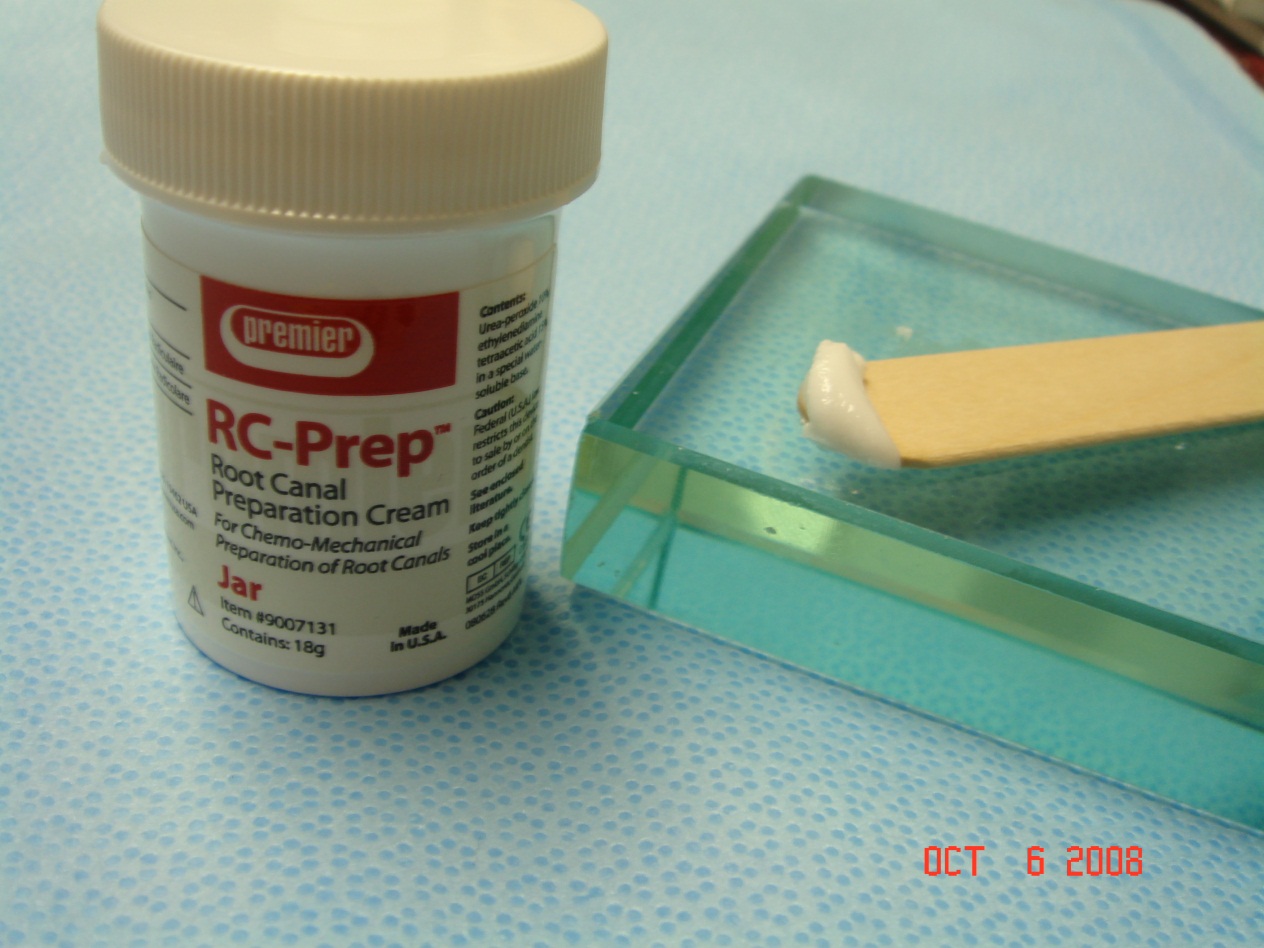 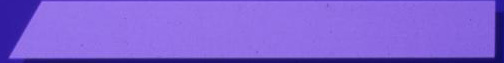 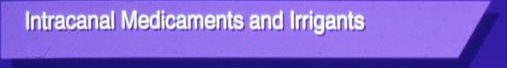 STIMULATION OF REPAIR
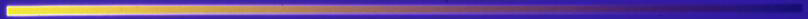 Calcium Hydroxide
High pH may favor calcification
Calcium proteinate precipitate formed
Induction of hard tissue-producing cells may be due to mild irritation to pulp from calcium-protein precipitate
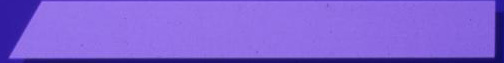